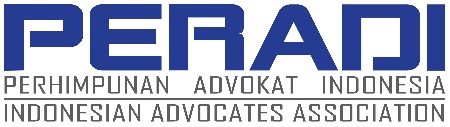 Globalisasi
Indonesia Meratifikasi Putaran Uruguay, GATT 1994 disahkannya Undang- Undang  No. 14 Tahun 1994, fakta ini memberikan arah tegas kepada aspek jasa hukum di Indonesia menghadapi perubahan globalisasi ekonomi.

Perkembangan Hukum Indonesia tidak dapat dipisahkan kesepakatan Internasional (collective commitments) yang dilahirkan oleh WTO sebagai penggerak globalisasi perekonomian dunia
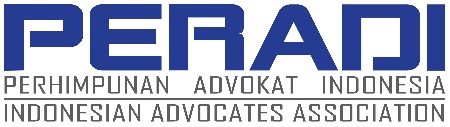 Sub Sektor Jasa hukum (Legal Service) GATS Mencakup beberapa unsur artikel  I  ayat (7)
a. From the territory of one member into the terrority of any other member; (dari wilayah satu Negara anggota ke wilayah Negara anggota lainnya).

b. In the territory of one member to the service consumer of any other member; (dalam wilayah suatu Negara untuk konsumen jasa dari Negara anggota lainnya).

c. By a service supplier of one member, through commercial presence in the territory of any other member; (oleh penyedia jasa suatu Negara anggota, melalui keberadaan usaha pemasok jasa di wilayah Negara anggota lain).

d. By service supplier of one member, through presence of natural person of a member in the territory of any other member; (oleh penyedia jasa suatu Negara anggota, melalui keberadaan “Natural Person” di wilayah Negara anggota lain)
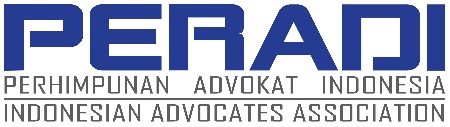 ASEAN
Terwujudnya masyarakat Ekonomi ASEAN
Indonesia Sebagai pendiri ASEAN
ASEAN Economic Community (“MEA”) 
ASEAN Vision 2020 Dijabarkan
ASEAN Blueprint (2015)  

Indonesia akan terus maju dalam 
pelaksanaan MEA pada akhir tahun 2015
Presiden Jokowi Musyawarah Nasional  XV Himpunan Pengusaha Muda Indonesia di  Bandung
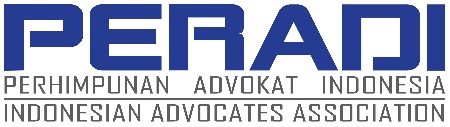 Peran Pemerintah Indonesia
Mengatur Regulasi untuk mengantisipasi 

 Sebagai Katalisator dari kepentingan pelaku ekonomi 

 Kerja sama dengan sektor swasta agar proses percepatan 

 Terintegrasinya Ekonomi ASEAN segera terlaksana
Sistem Pasar yang didukung Regional dan Global
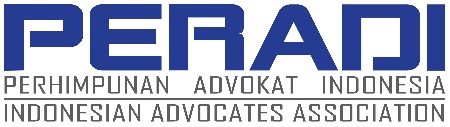 Peran PERADI
Sebagai Organ Negara Pasal 27 ayat (2), Pasal 28 D ayat (1)
Pasal 36 UUD 1945,  UU 18 tahun 2003
Mempunyai Hak “Konstitusional Important” 
mengatur ± 45.000 anggota PERADI
102 cabang dan 57 PBH
Advokat dan Peningkatan mutu pelayanan hukum
Mengatur pengabdian Advokat Indonesia
Advokat Asing
Menjalin kerjasama dalam dan Luar Negeri
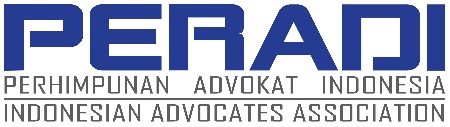 VISI dan MISI 2015 - 2020
VISI 
“Mewujudkan Profesi Advokat yang berkualitas dan bermartabat demi tegaknya hukum dan keadilan”
MISI
Mewujudkan kualitas pelayanan jasa hukum yang profesional berkeadilan dan bermartabat.

Terciptanya tata kelola management Organisasi yang memberi pelayanan dan merespon terhadap kebutuhan anggota PERADI
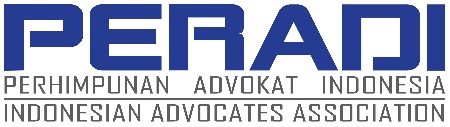 Aspek Pembinaan Anggota
Kerjasama PERADI dengan Microsoft, untuk mempersiapkan persiapan Kantor Advokat Hukum Modern, mengedepankan produktivitas mobile yang terkoneksi. Teknologi Microsoft , menghadapi Legal Techt.
Recruitment keanggotaan melalui persyaratan UU Advokat 18 tahun 2003, melalui penerimaan Ujian dengan Standart Lulus Nilai (7).
Mengelola Rekomendasi Advokat Asing Berkerjasama dengan pemerintah.
Pemberdayaan dan Kerjasama Pendidikan Untuk mendapat Lulusan Perguruan Tinggi Hukum yang terbaik.
Aktif sebagai anggota IBA dipertemuan Internasional dan menjalin kerja sama dengan organisasi advokat luar negeri. Misal : Australia, Jepang, Malaysia, Hongkong dll.
Mengirimkan Advokat muda untuk proses pembelajaran dinegara-negara, seperti Jepang.